Профессия врач
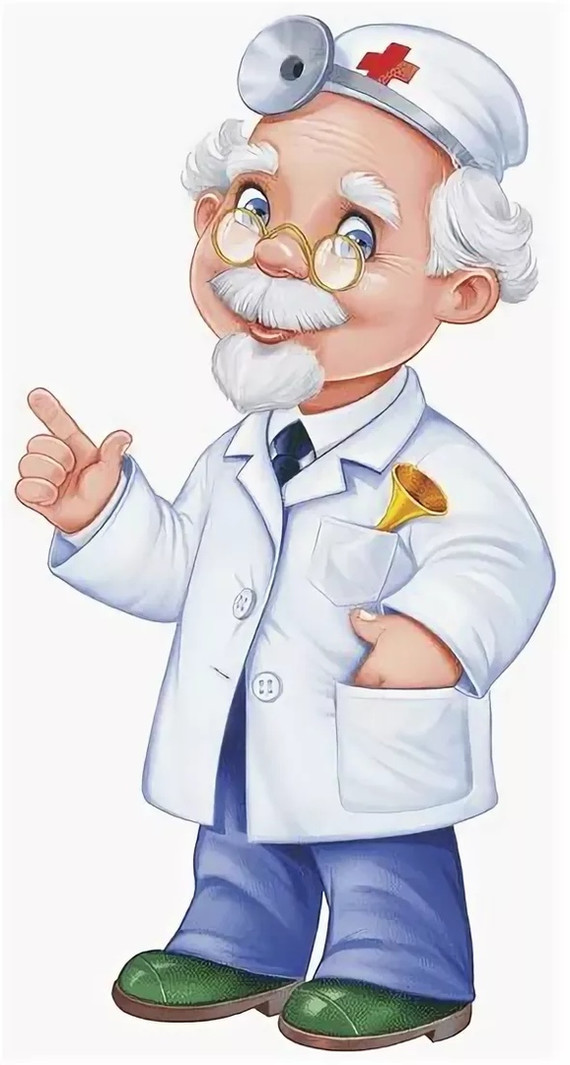 Садик «Электроник»
Группа «Антошка»
Подготовили :
Шафранова Мария ,
Шафранова Елена
Профессия врач
Врач- это очень нужная профессия. Врач одет в белый халат ,на голове у него специальная шапочка. Это врачебная форма. Врач работает в больнице. Для его работы нужны специальные инструменты ,такие как градусник ,шприц и другие. Профессия врач нужна для того ,чтобы лечить и защищать детей и взрослых от разных болезней.
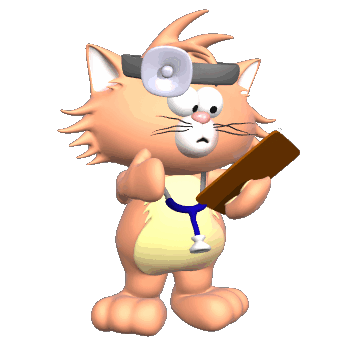 Какие бывают Специальности детских  врачей
Педиатр
Хирург
 Лор
Окулист
Стоматолог
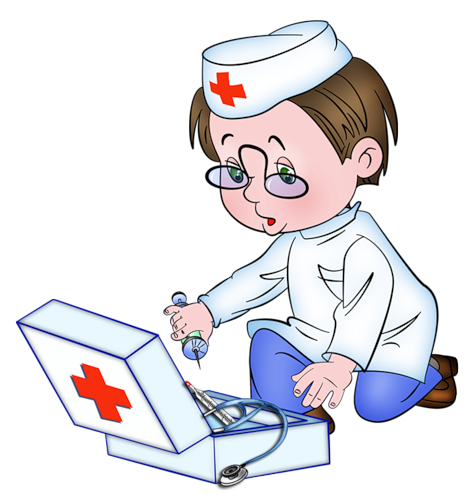 Врач-педиатр
Педиатр основной детский врач. Самые частые болезни такие как ОРВИ , простуда и грипп лечит педиатр.
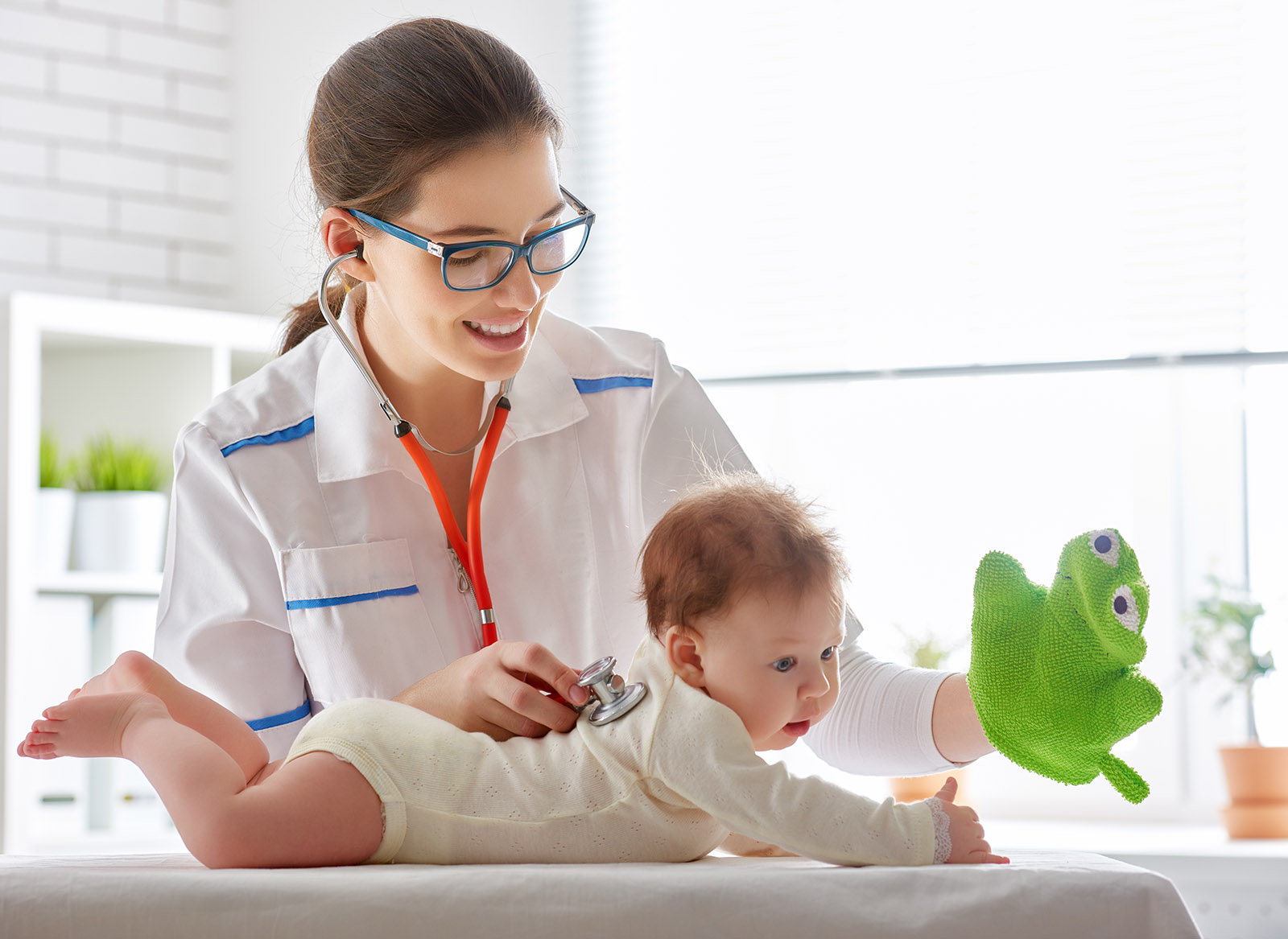 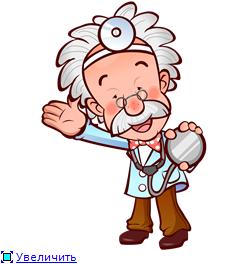 Врач-хирург
Хирург лечит различные травмы и переломы.
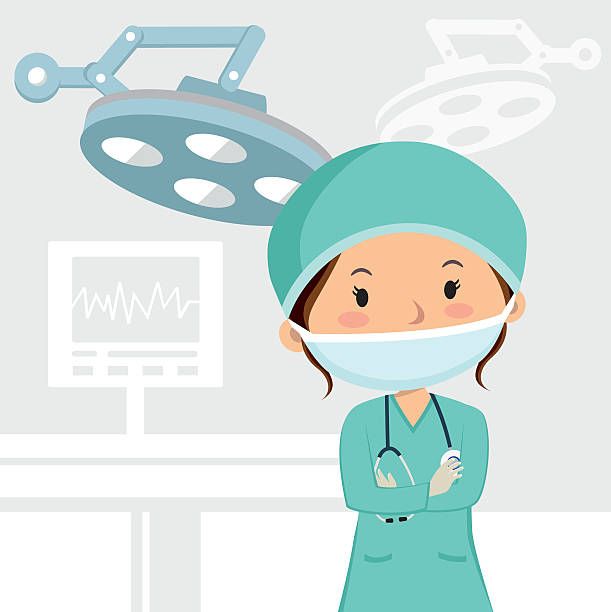 Врач- лор
Лор лечит наши уши ,горло ,нос.
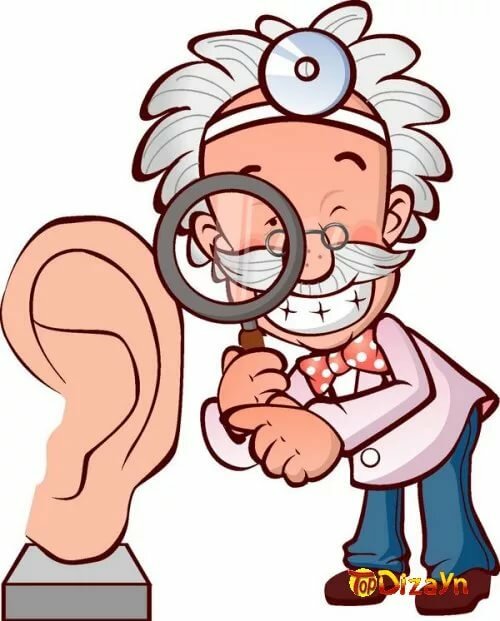 Врач- окулист
Окулист лечит и следит за нашими глазами и зрением
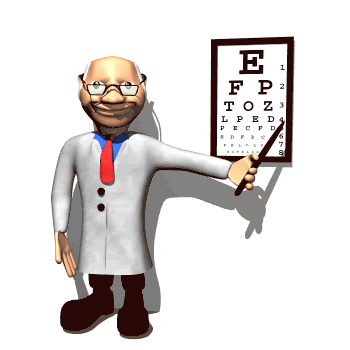 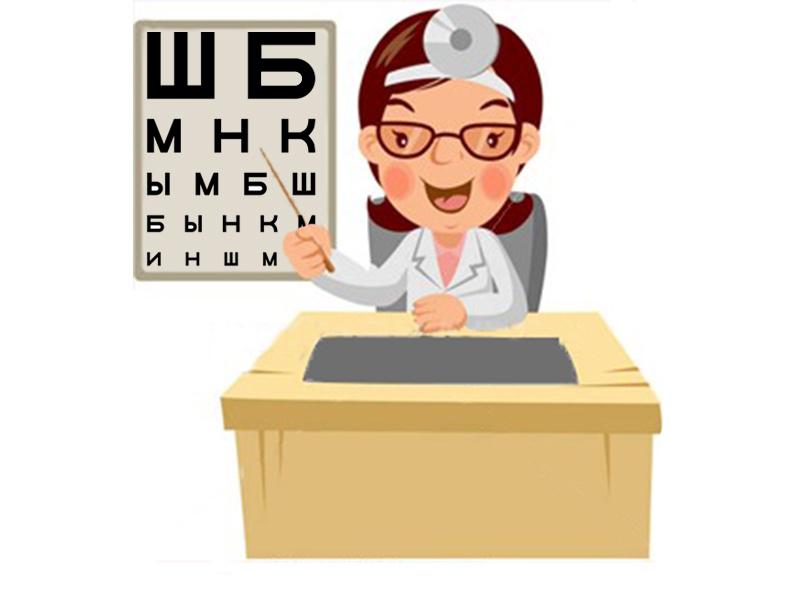 Врач -стоматолог
Стоматолог лечит наши зубы
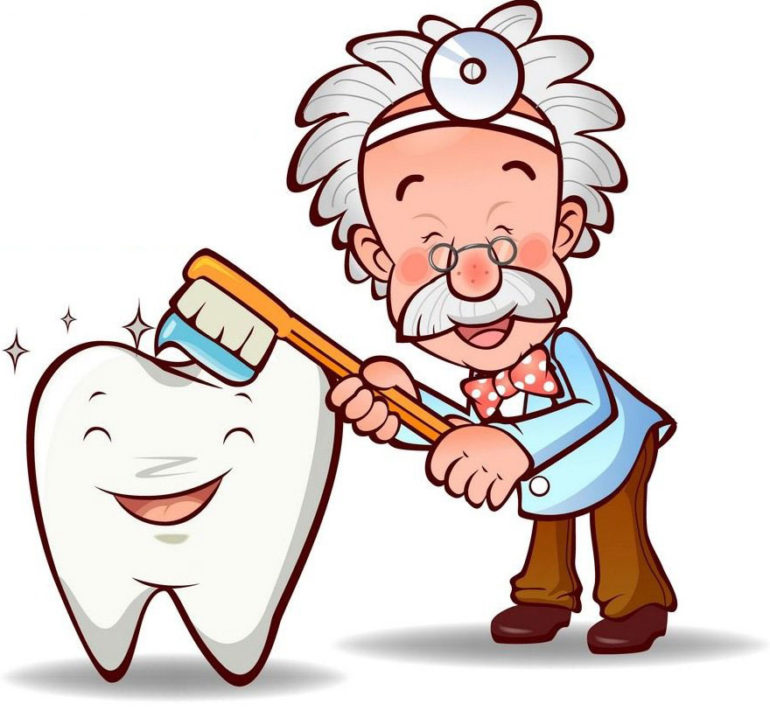 Профессия врач очень важная во все времена. Здоровье - это самое главное в жизни человека. Поэтому я мечтаю стать врачом и лечить людей.
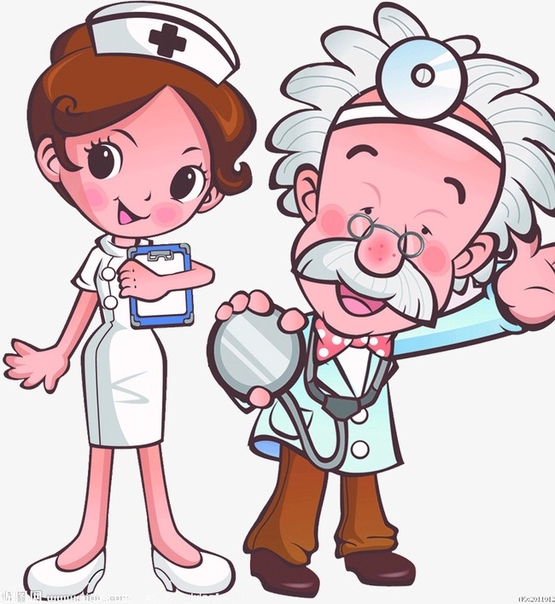 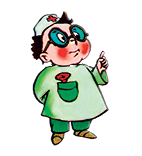